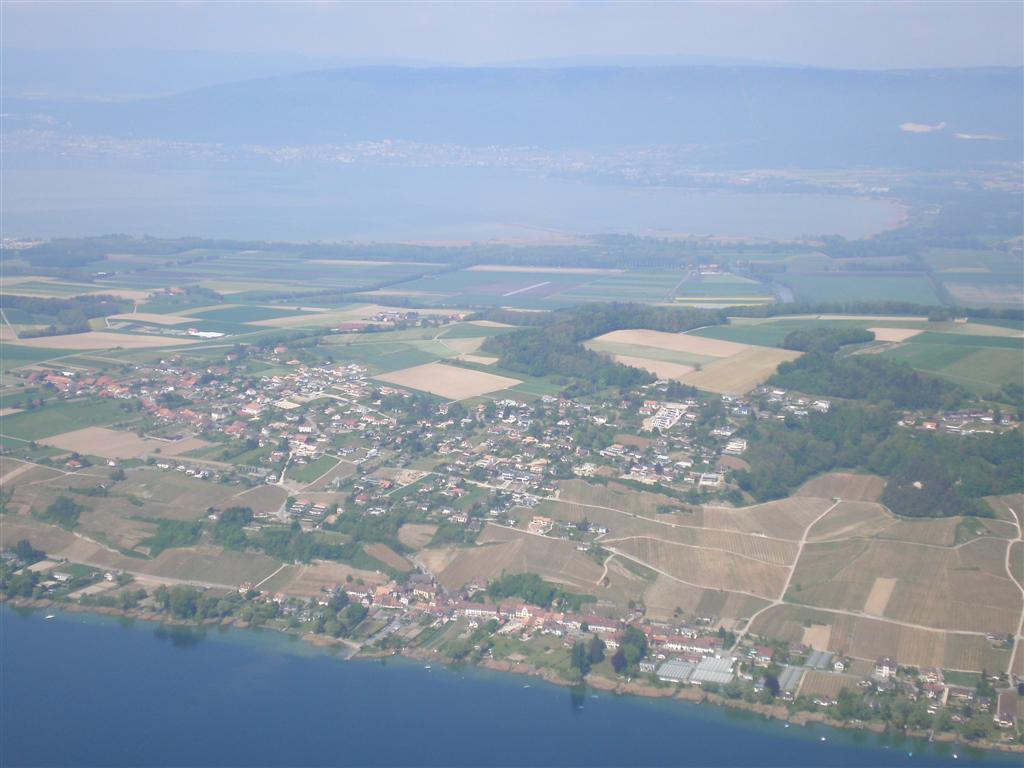 L'oppidum celte du Mont Vully
La Tène
Vully
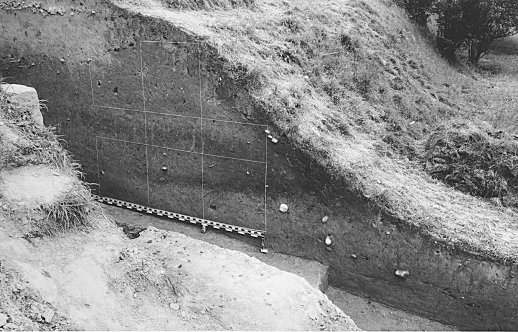 Sondage sur le rempart en 1964
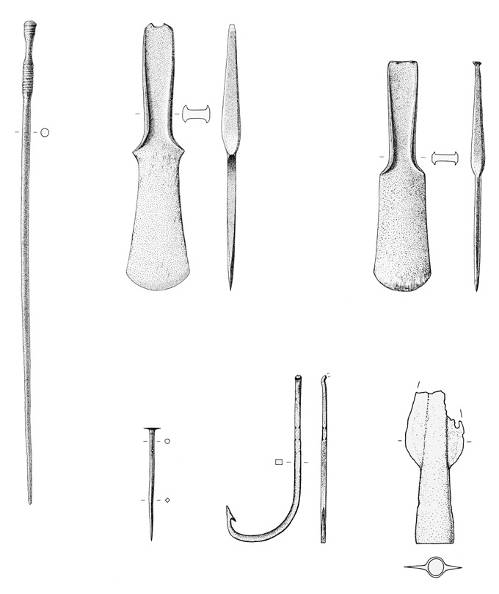 Trouvailles de l'âge du Bronze
 (2000-800 avant J.-C.)
Le site a livré des traces depuis la fin du Paléolithique
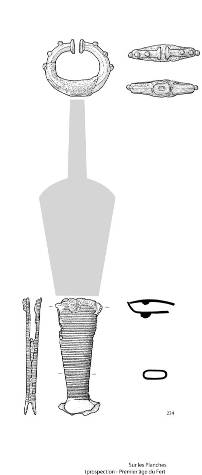 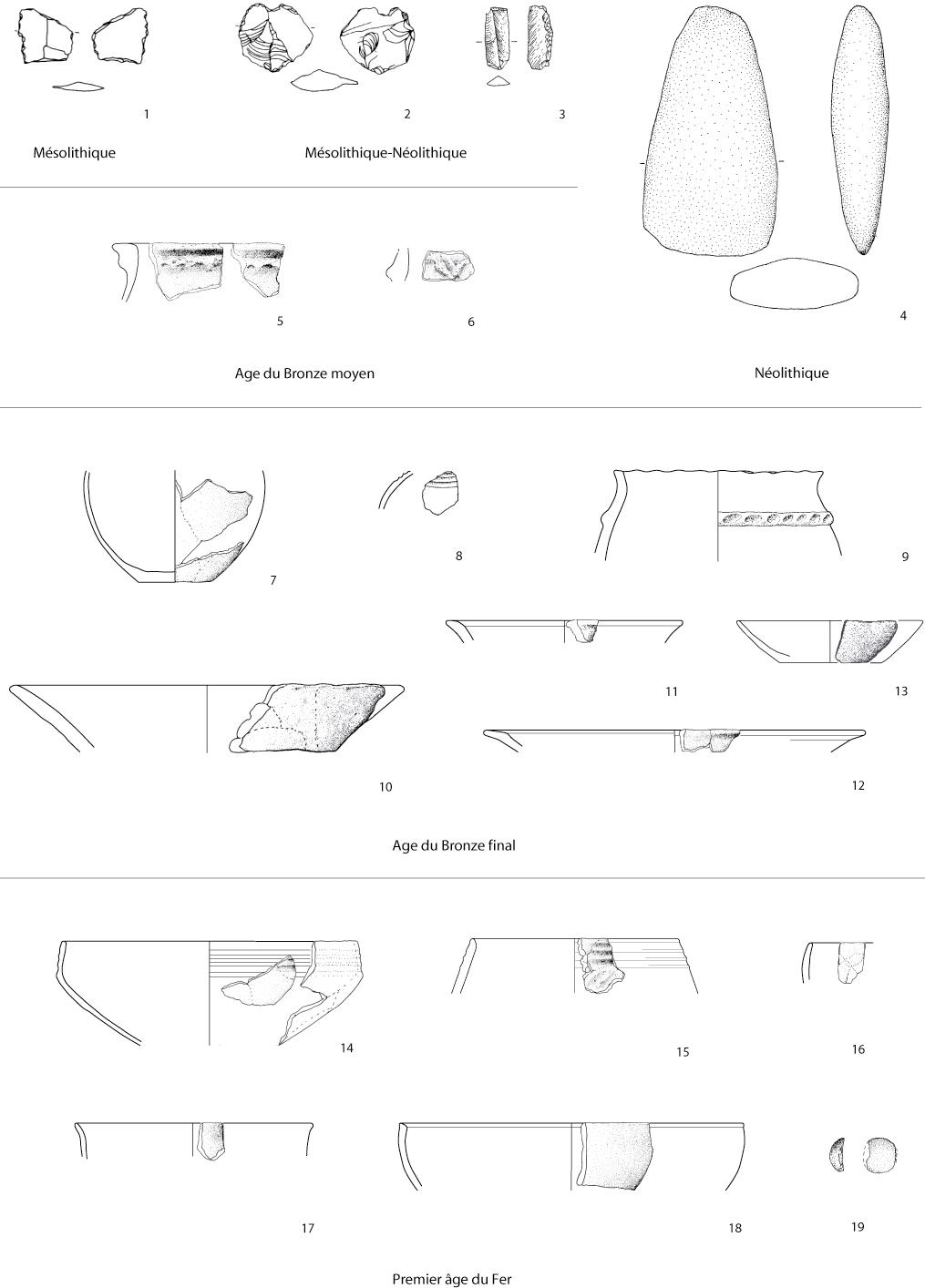 Céramique et poignard de cette époque, 
800-450 avant J.-C.
Il a peut-être déjà été fortifié durant la première partie de l'âge du Fer.
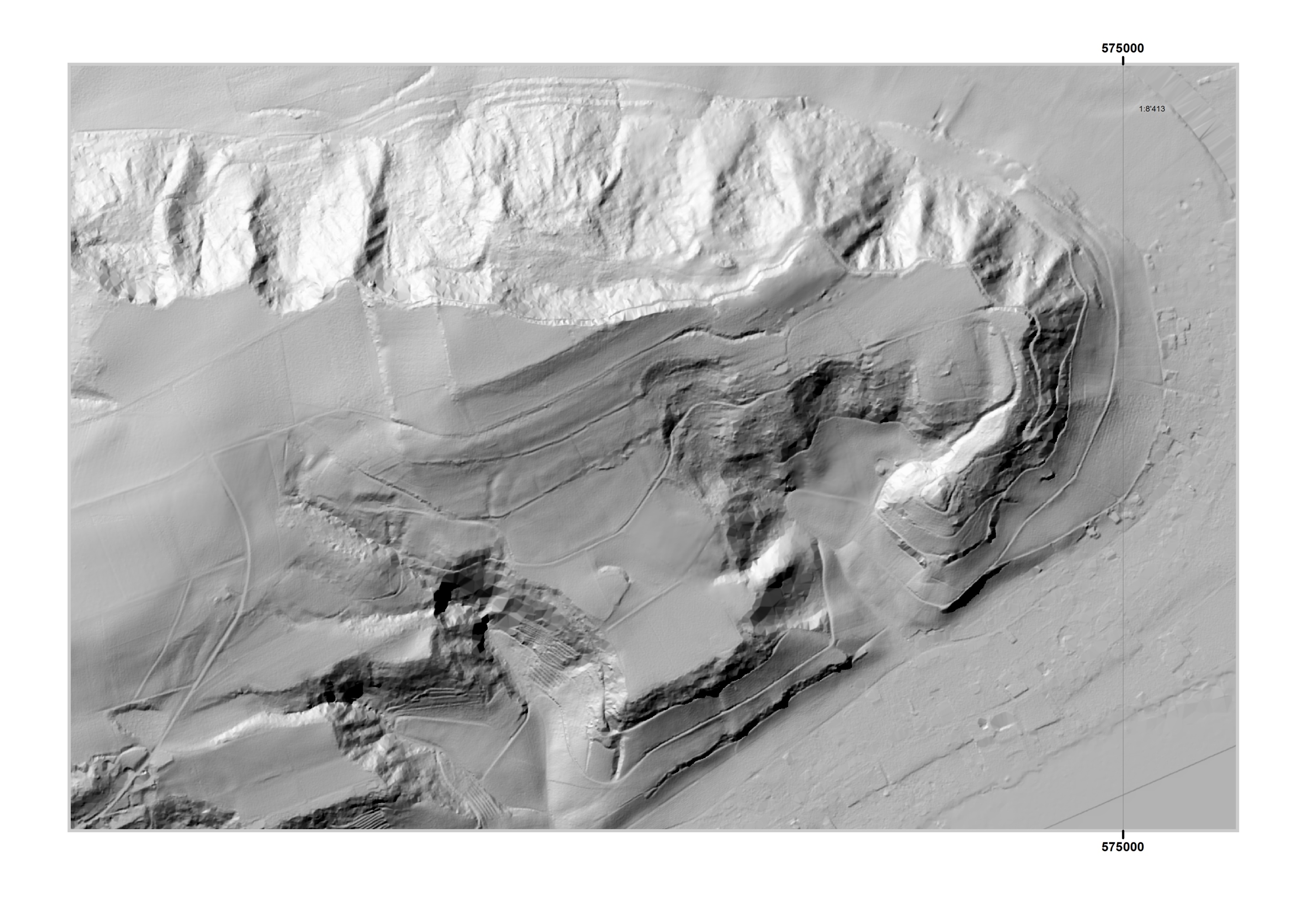 Oppidum celtique lors de sa plus grande extension, 1er siècle av. J.-C
Porte fortifiée de l'oppidum
Maquette d’un partie des fortifications
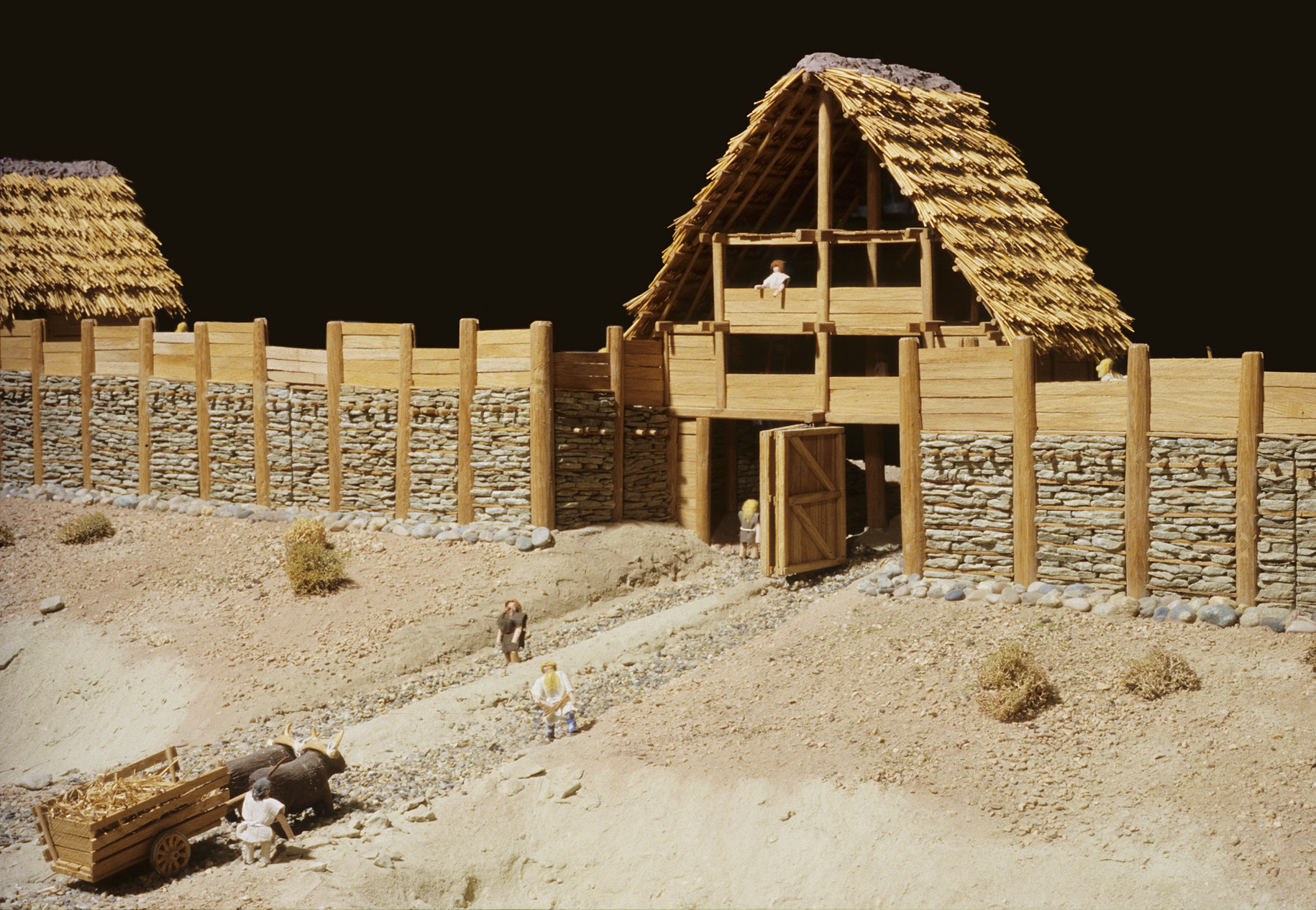 Maquette d’une porte côté extérieur
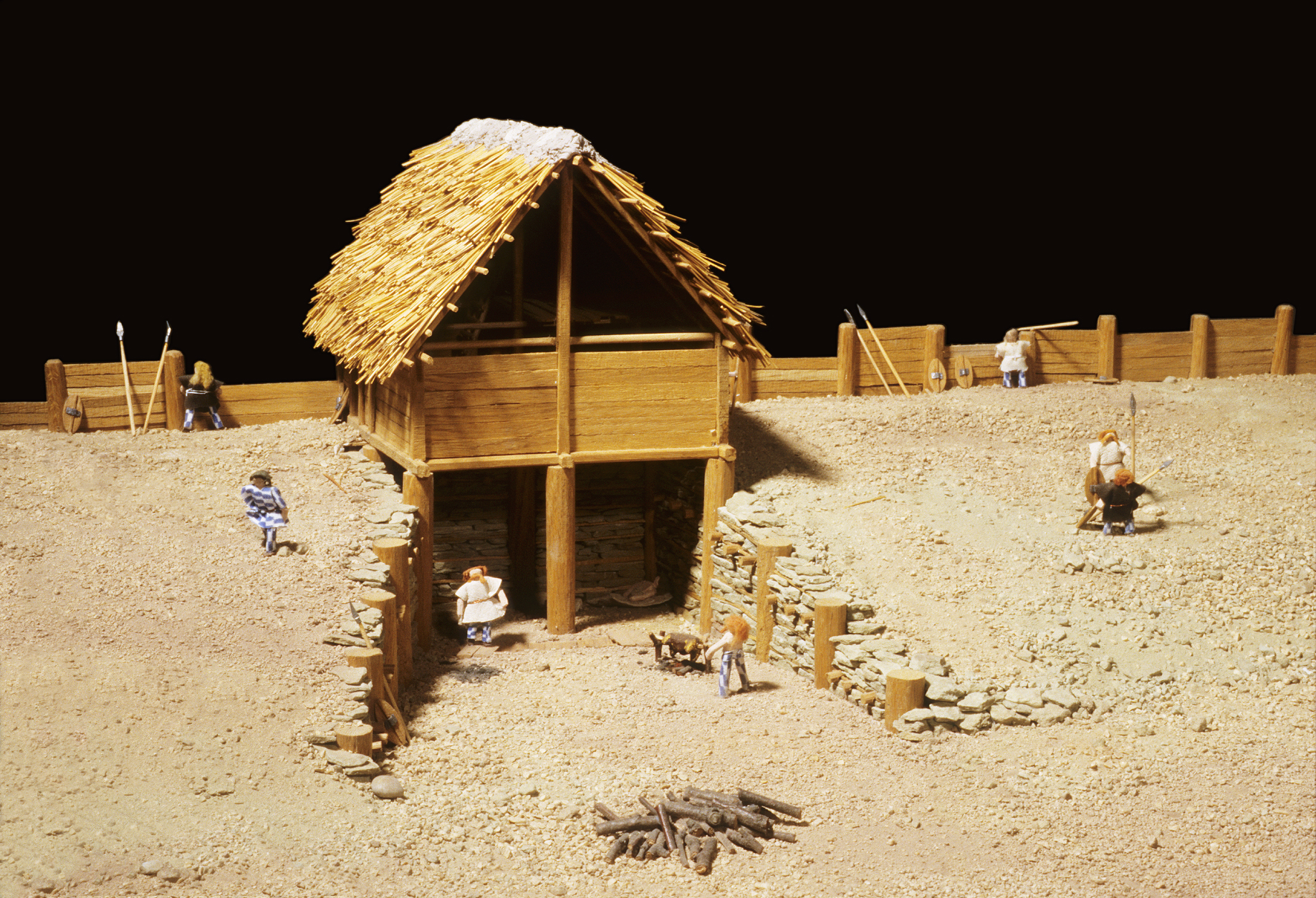 Maquette d’une porte, côté intérieur. On voit le remblai tout le long du rempart.
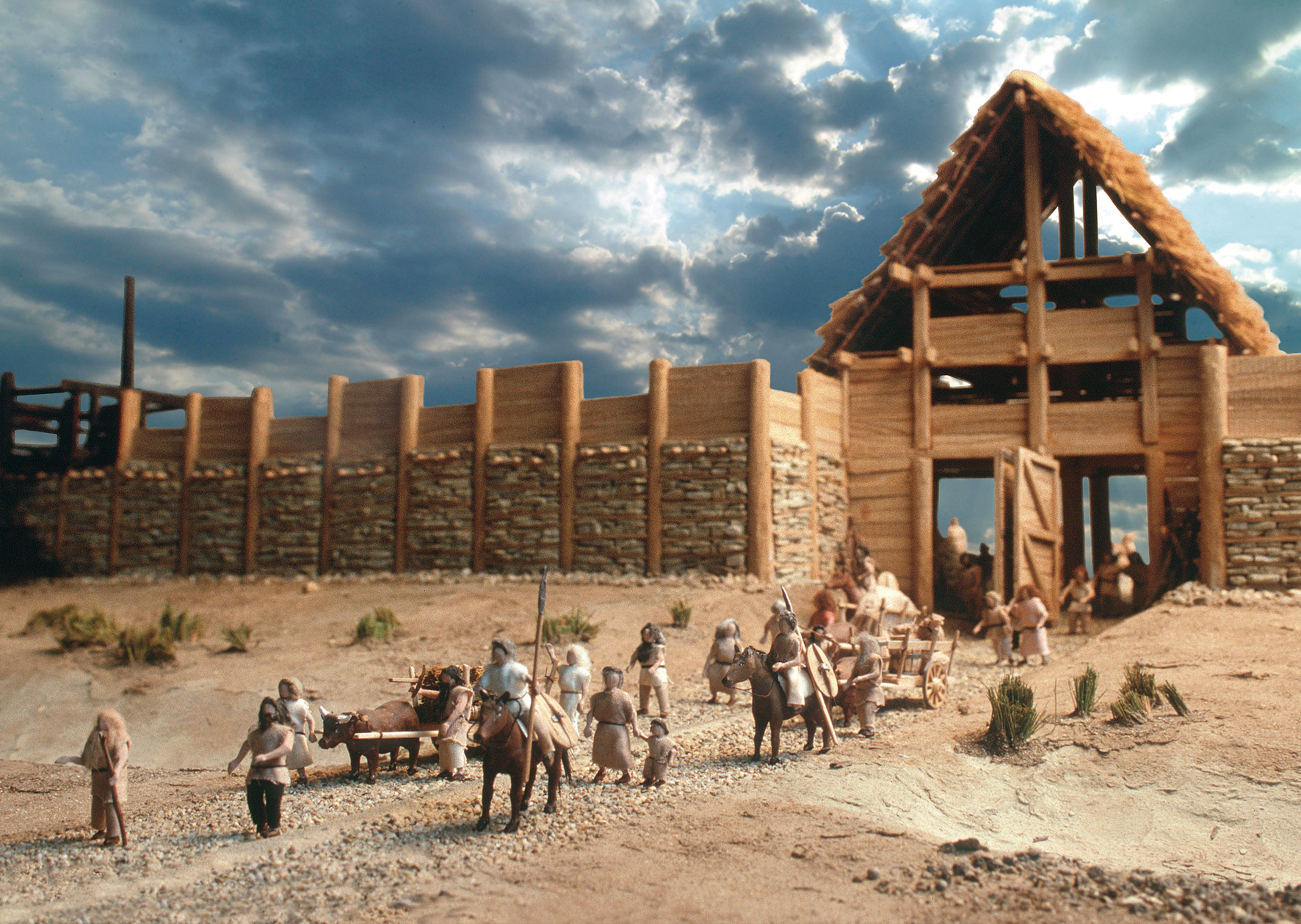 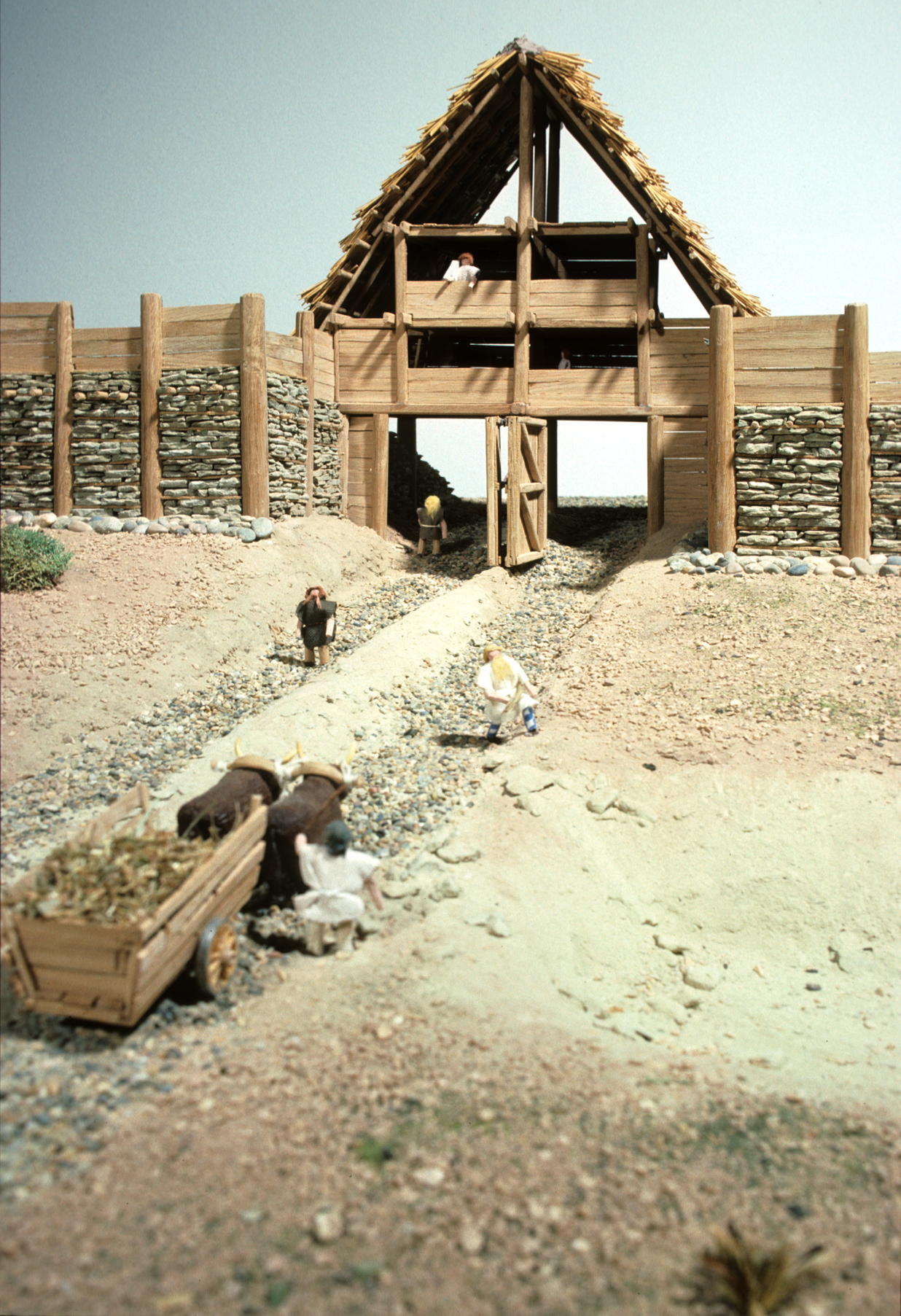 La route était empierrée
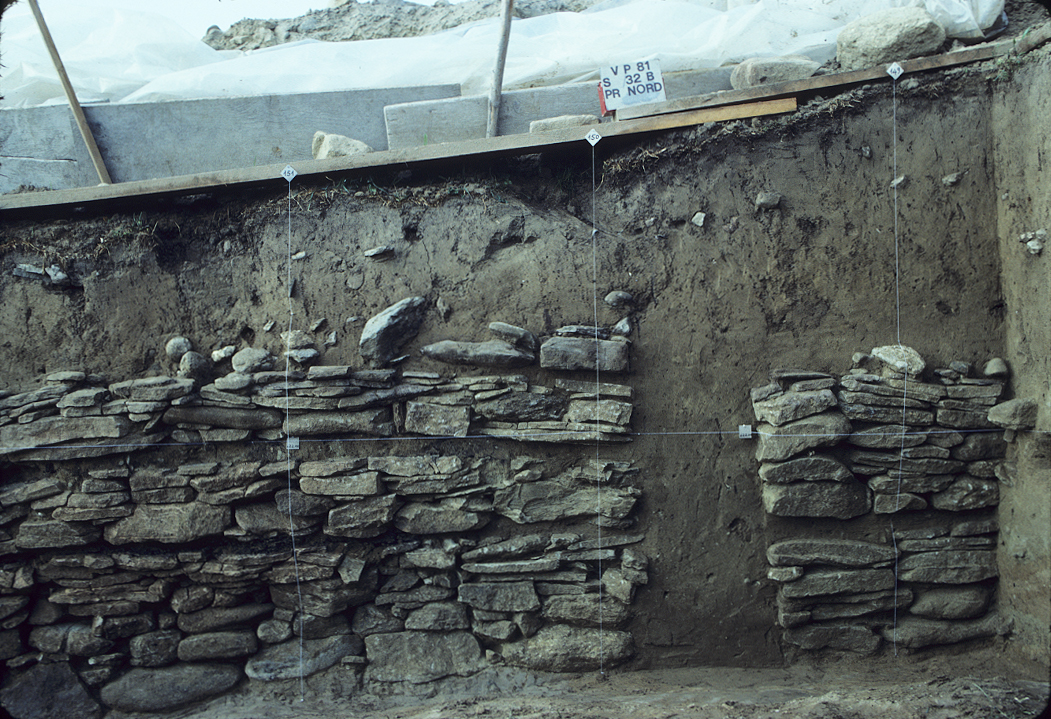 Fouilles du Mont Vully
Un rempart de bois, de pierres et de terre…
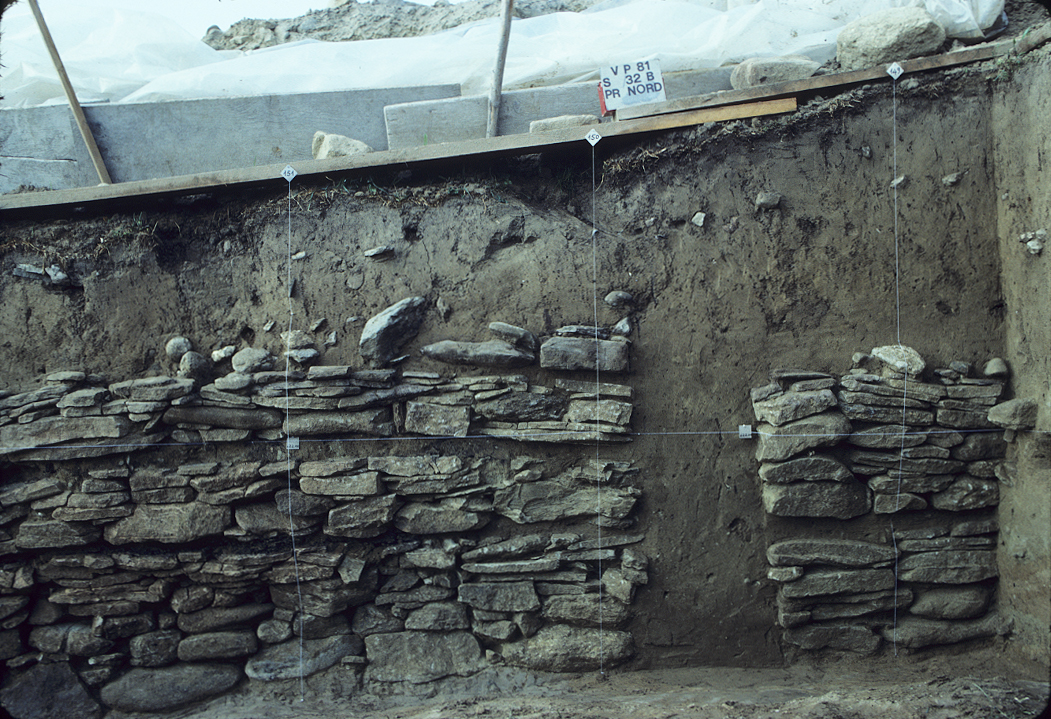 Un rempart de bois, de pierres et de terre…
Au moins 400 poteaux de chêne d’un diamètre de 50 cm
et des centaines de mètres de poutres…
Fouilles de 1962
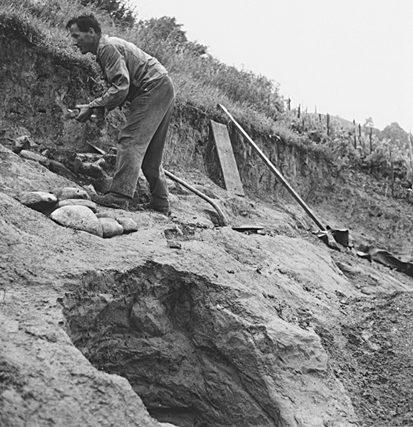 Fouilles de 1980
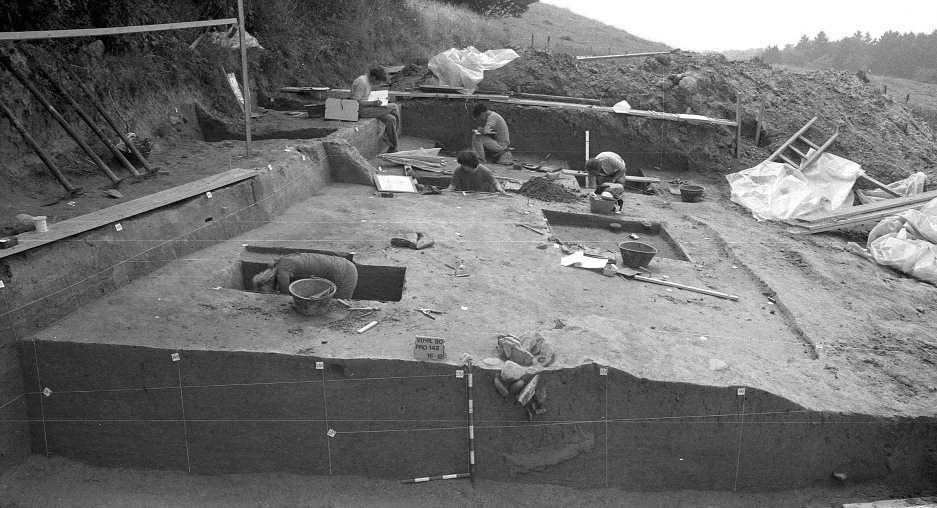 1981
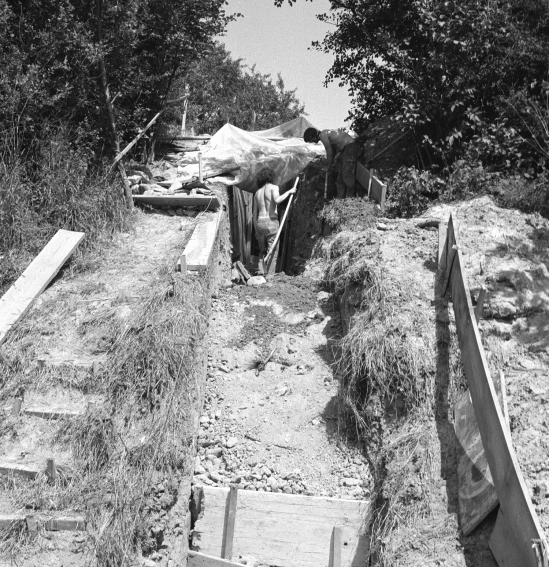 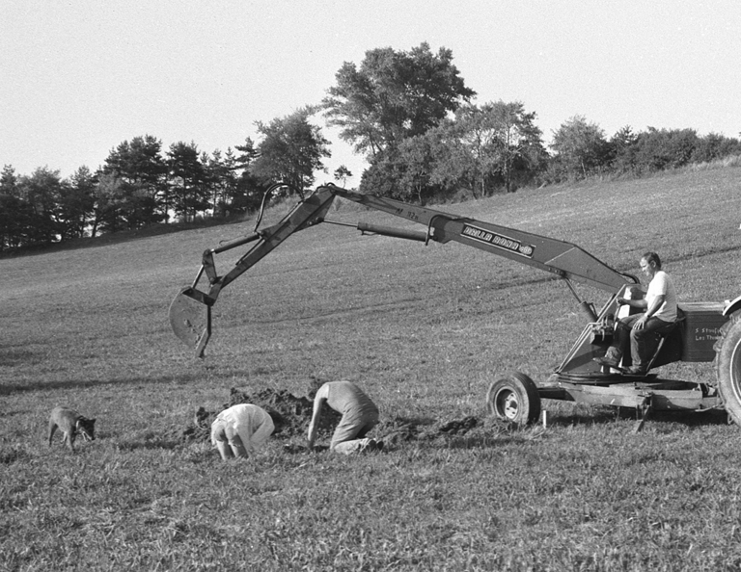 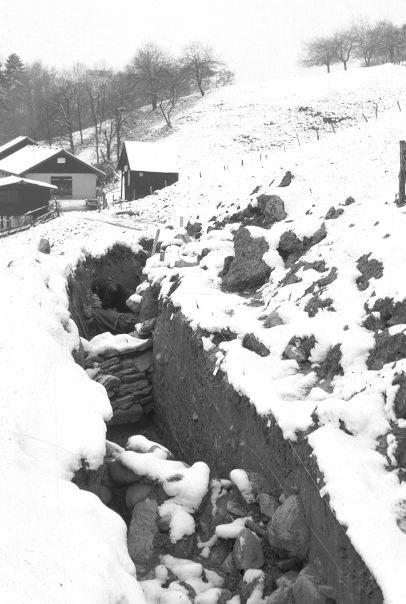 1981
1983-1984
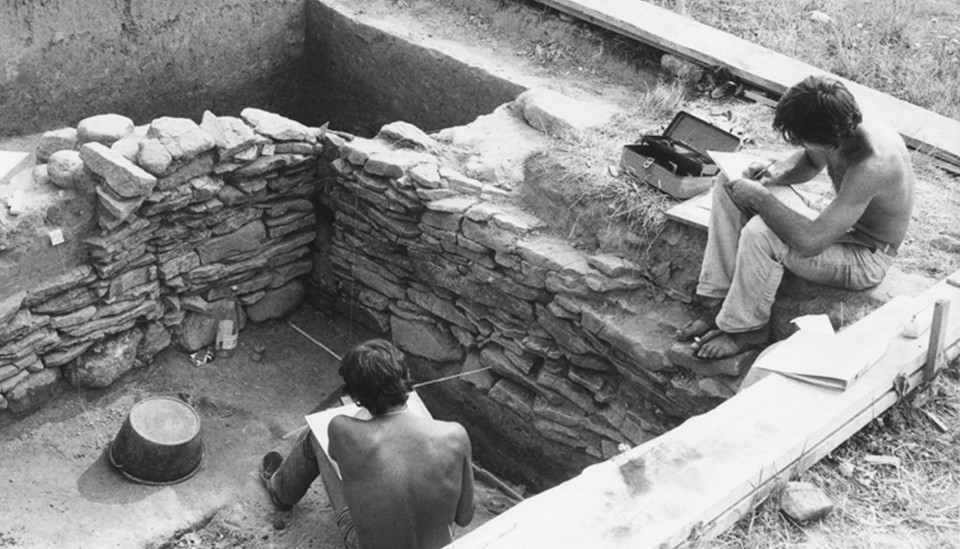 2001
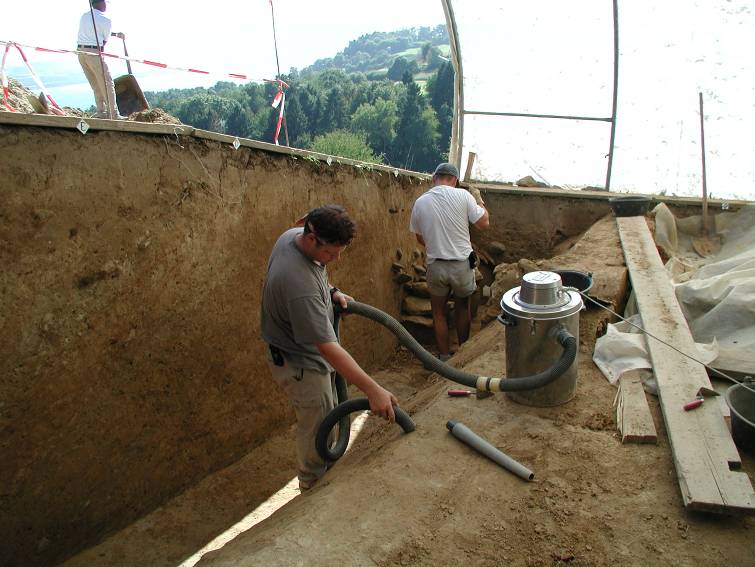 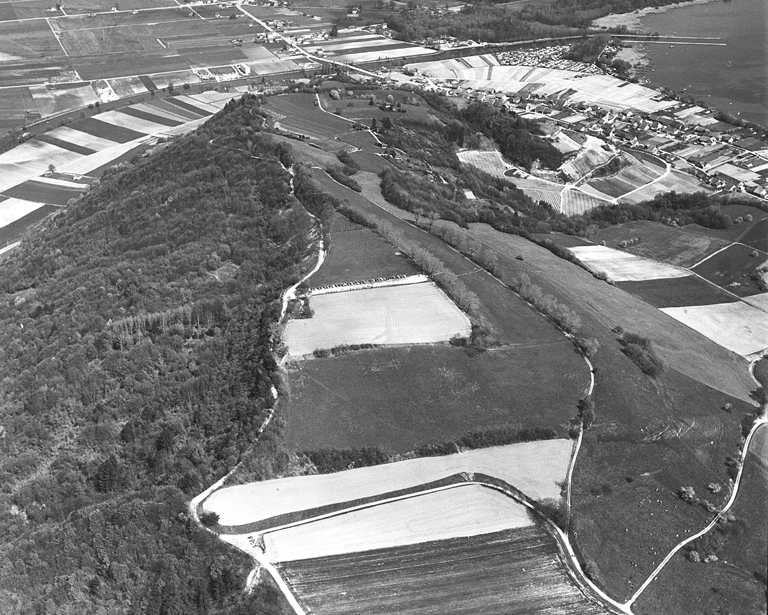 Dispositif des fortifications
Premier rempart
Deuxième rempart
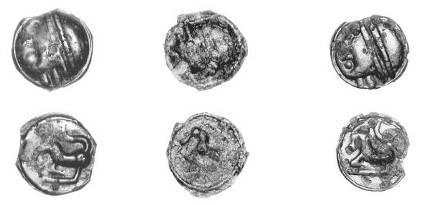 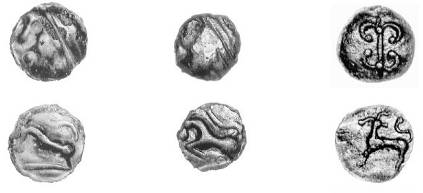 L'intérieur
Les archéologues n'ont pas trouvé de traces d'habitations, mais...
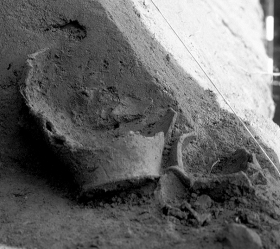 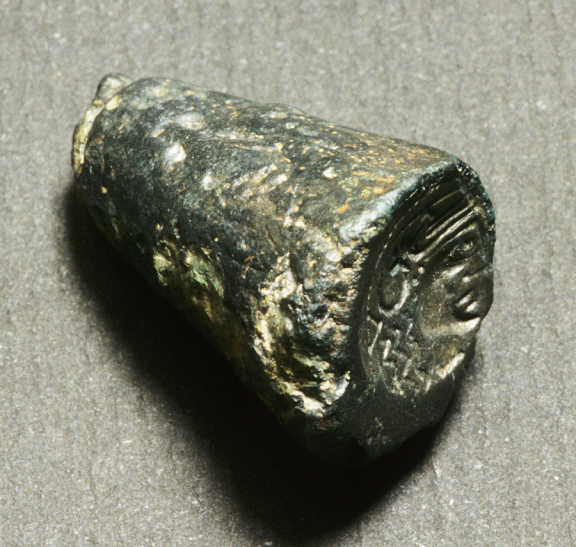 un coin monétaire             des pièces de monnaies               de la céramique
Essai de restitution du rempart
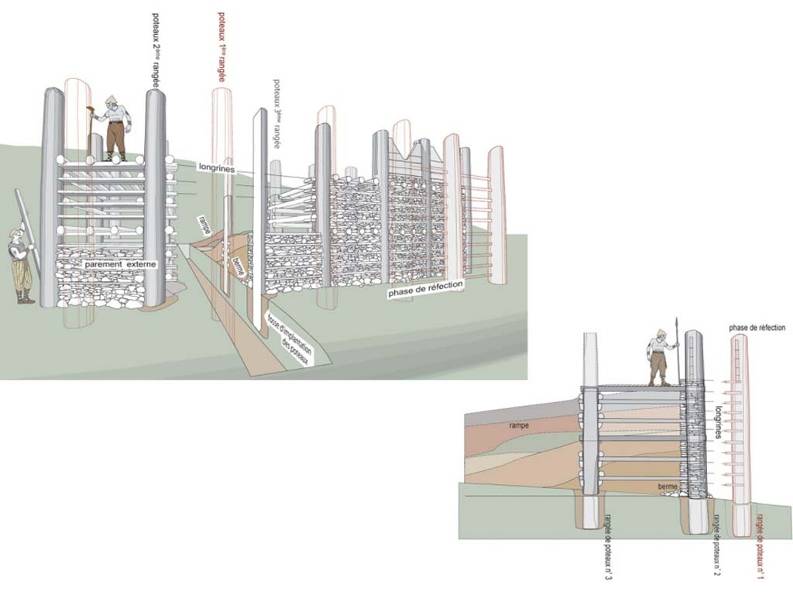 Essai de reconstitution du rempart
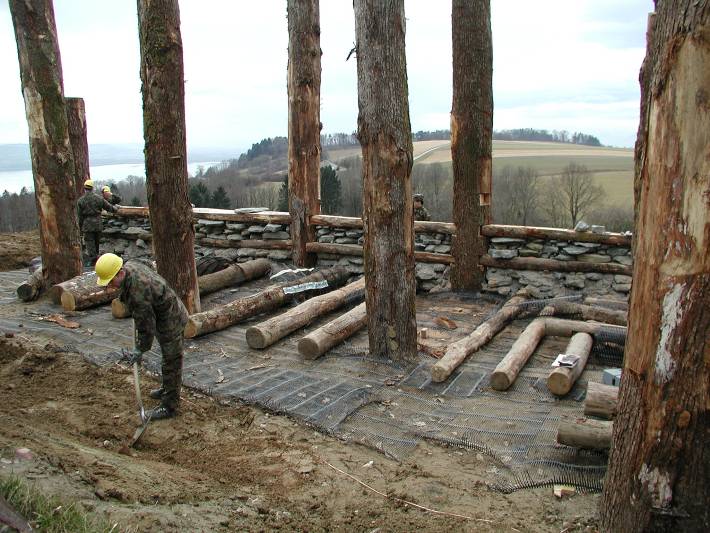 Essai de reconstitution du rempart
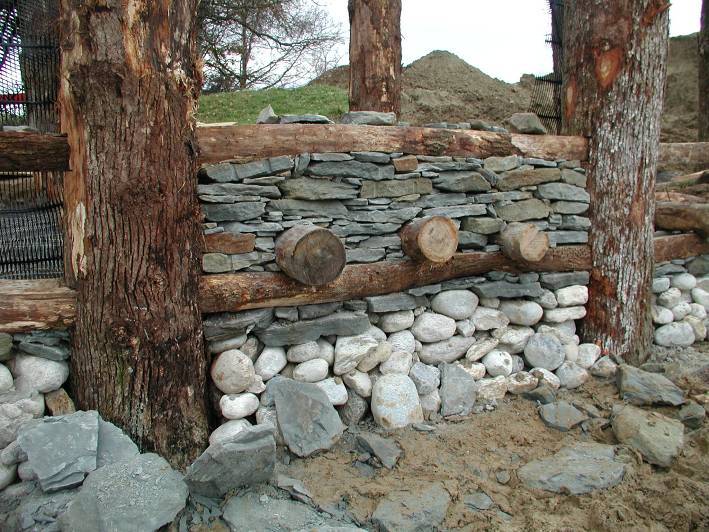 Essai de reconstitution du rempart
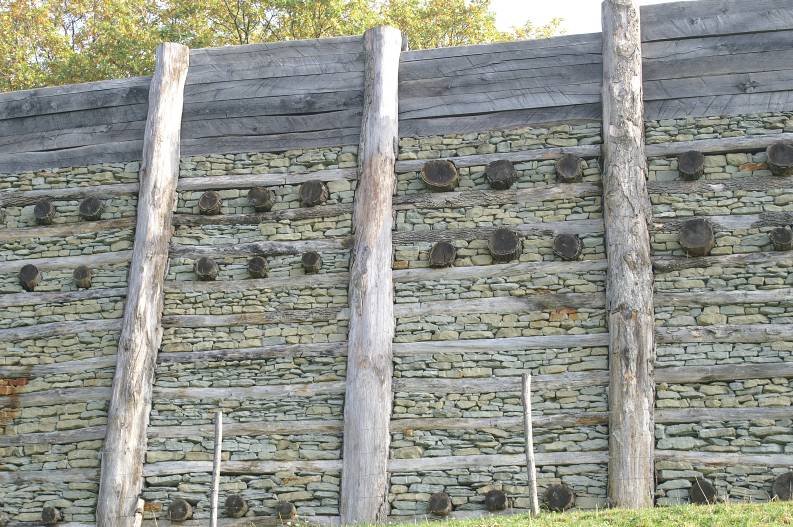 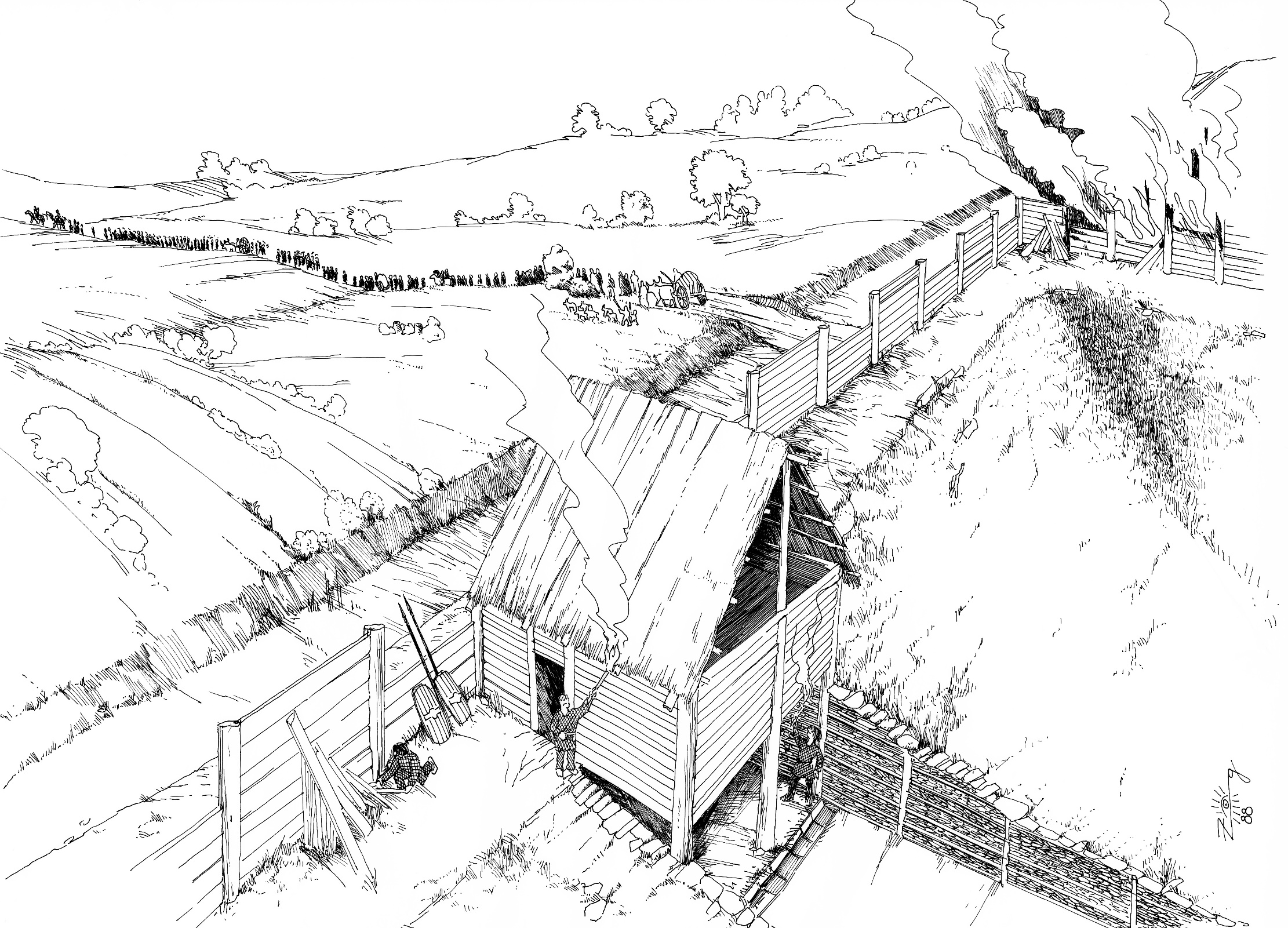 Restitution de l’incendie volontaire du site et de son abandon (58 avant J.-C.?)
Nouvelle utilisation du site pendant la Première guerre mondiale 1914 - 1918
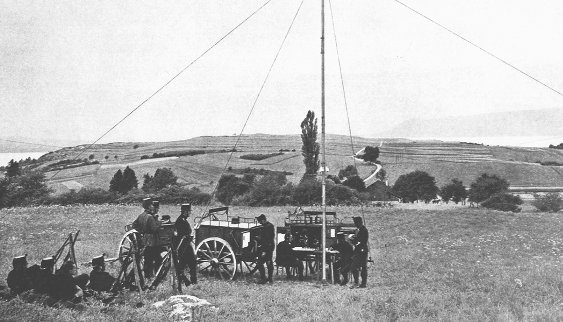